CSIRGSDIGeoPortal Awareness
Pretoria Workshop

24/25
January
2011
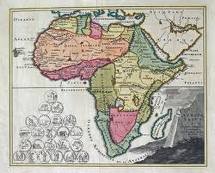 Scope of Workshop
PART 1Meta-Data
The New Mining Resource
Part 1.1
The ICT Age …
CHARLES BABBAGE (1791-1871)
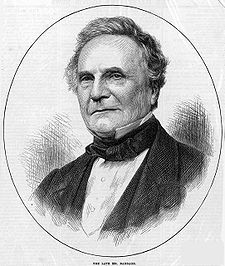 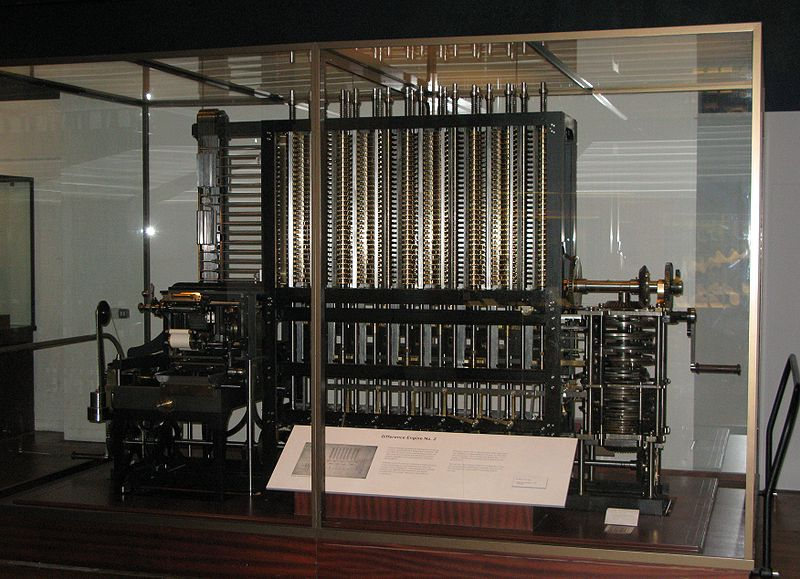 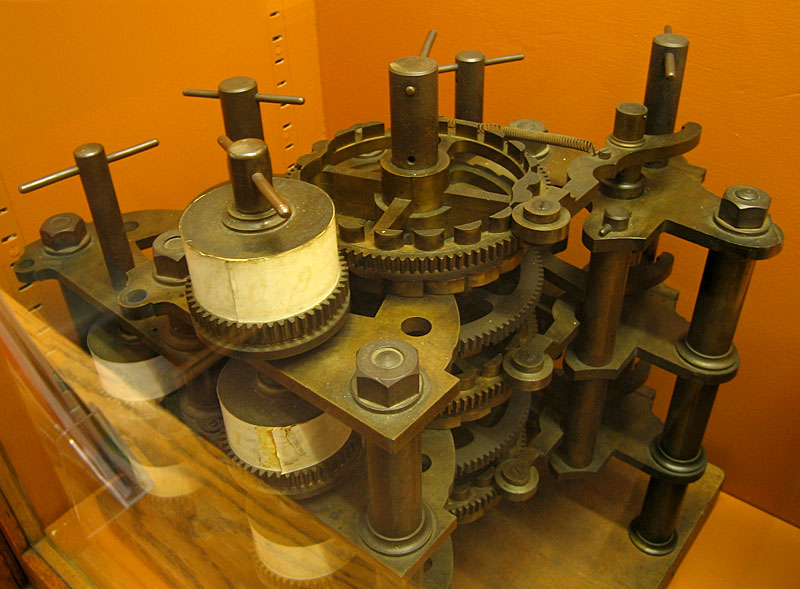 SIR ROBERT PEEL (1788-1850)
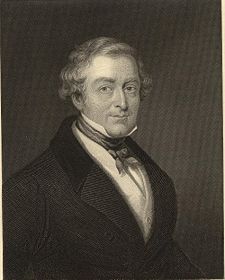 The British Government, after investing £ 20,000 in the Difference Engine project, was treated to a demo.

“Can you set the machine to calculate the time at which it will be of some use???”
Expenditure on ICT: 5-7% Of GDP …
Estimated US$ 2.6 Trillion in 2008
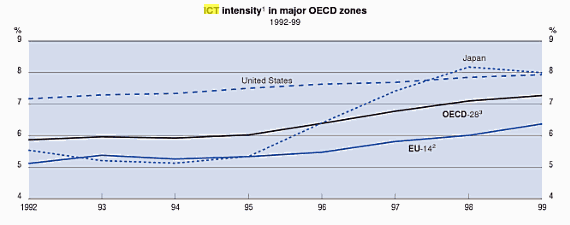 Expenditure by Country (2002)
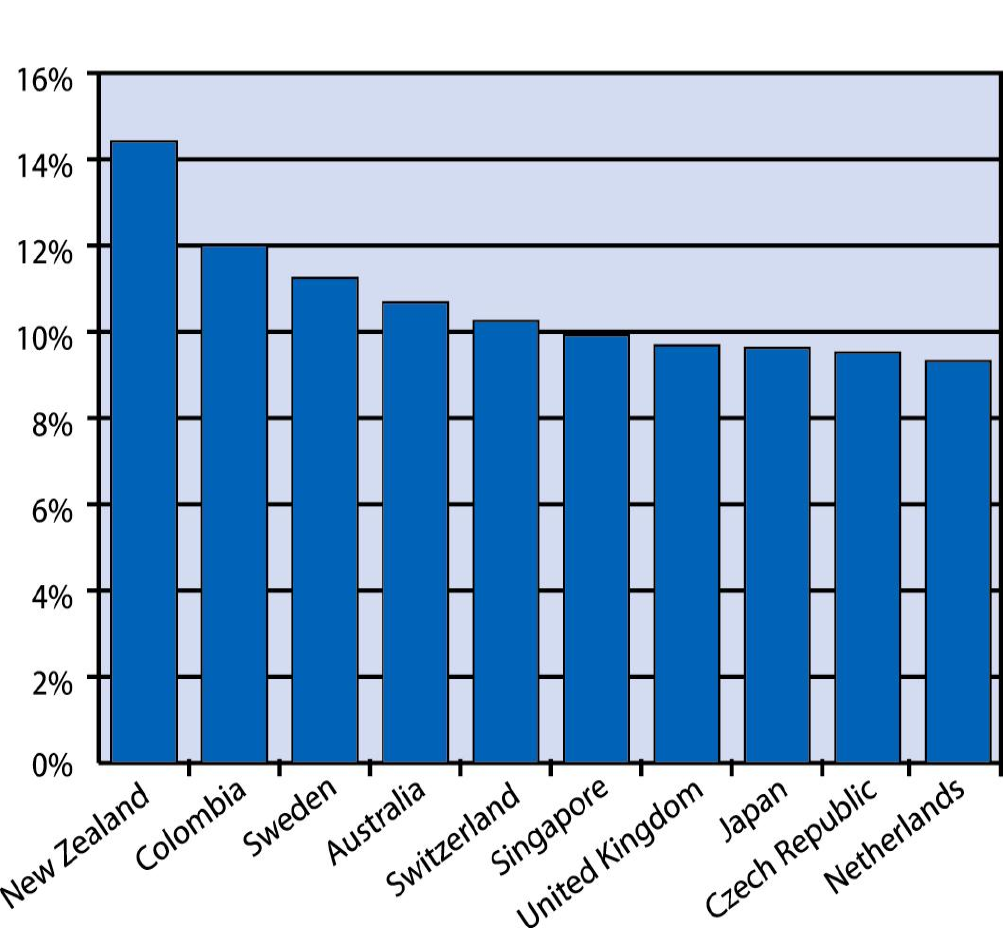 http://www.witsa.org/presentations/DP02-GlobalMobile.pdf
© ANGUS MADDISON: 1926-2010
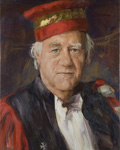 http://www.ggdc.net/MADDISON/oriindex.htm
© ANGUS MADDISON: 1926-2010
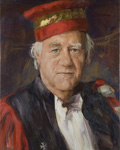 http://www.ggdc.net/MADDISON/oriindex.htm
ALL THAT MONEY …
Part 1.2
What exists? 
The World’s Data
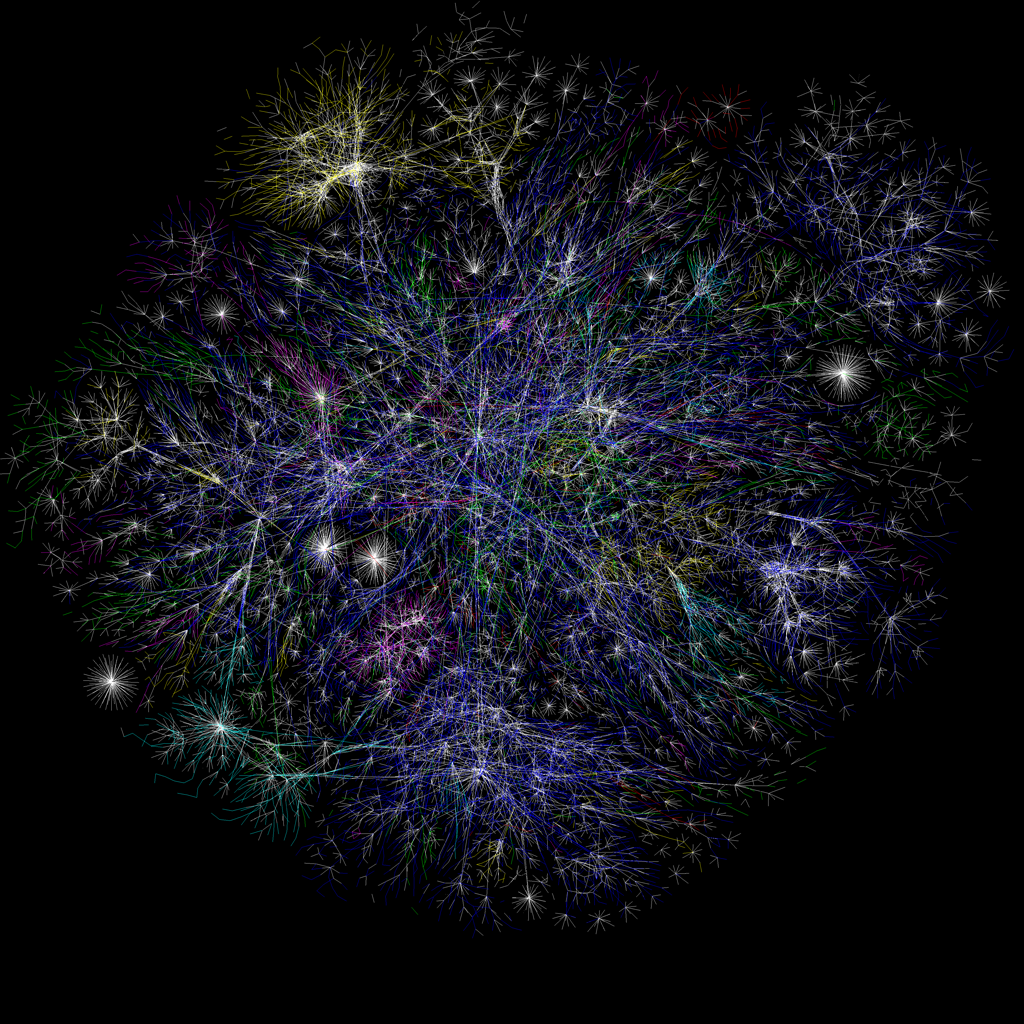 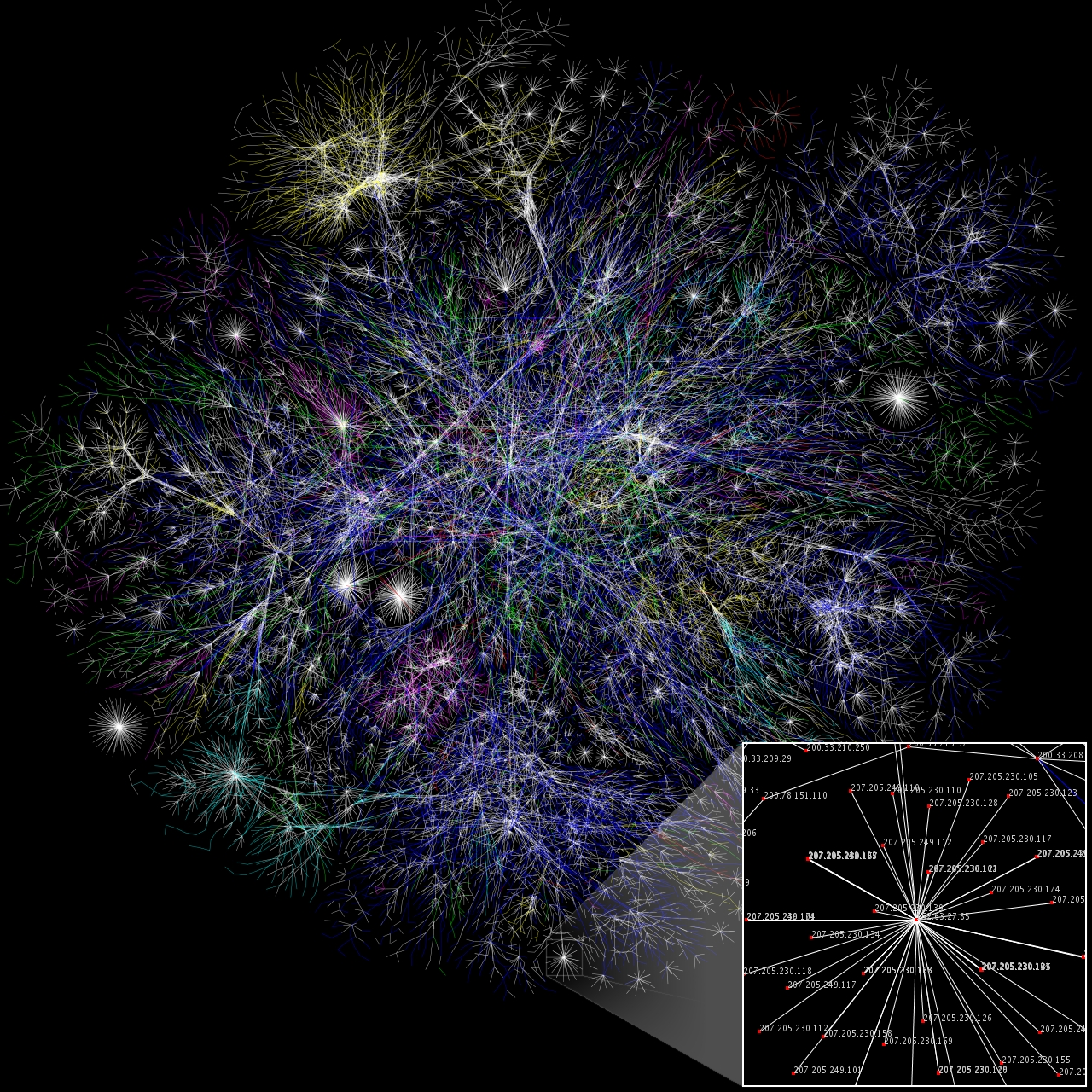 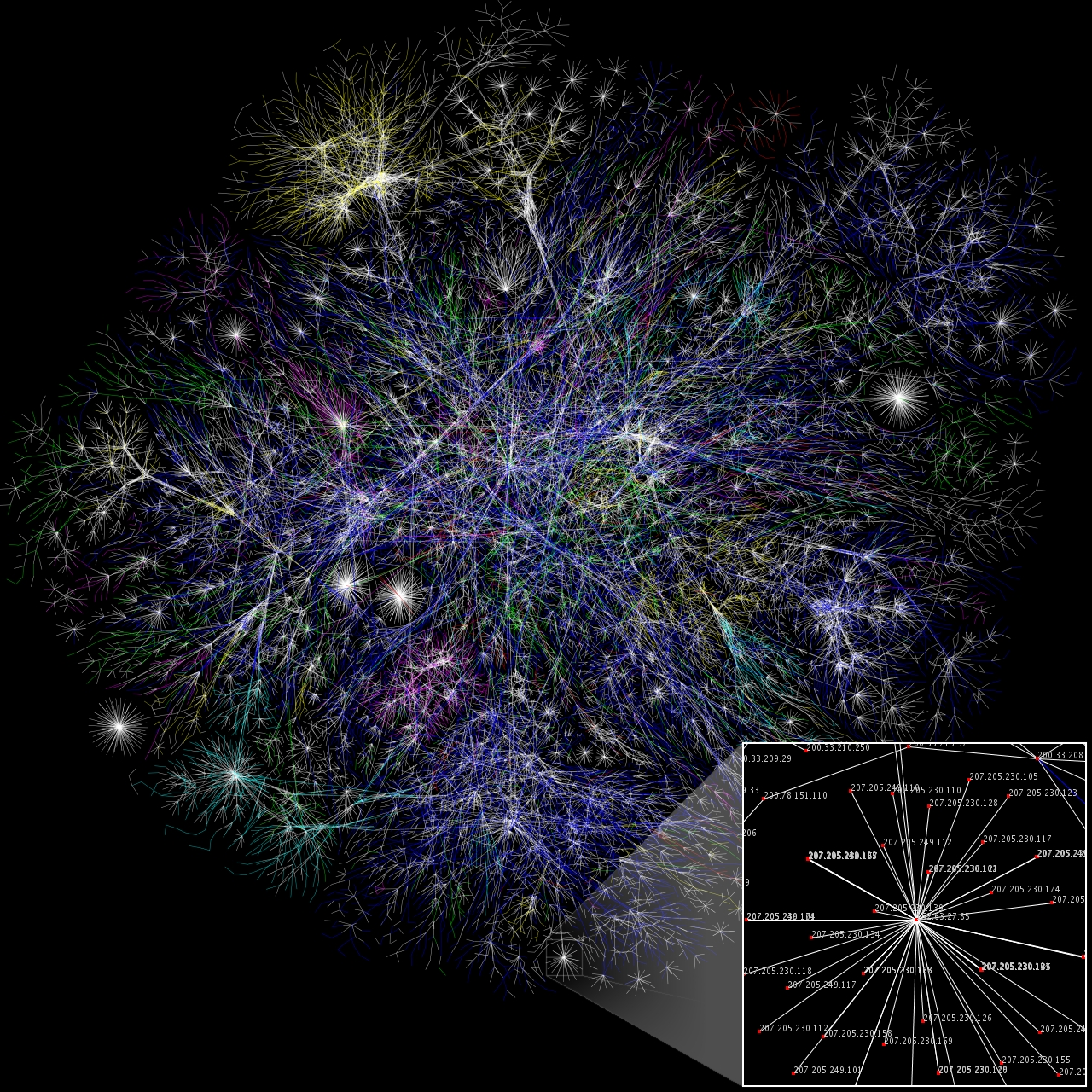 The OPTE Project 2005
LUMETA 
Continuous IPv4 and IPv6 mapping
Roughly 30% of all known IP addresses
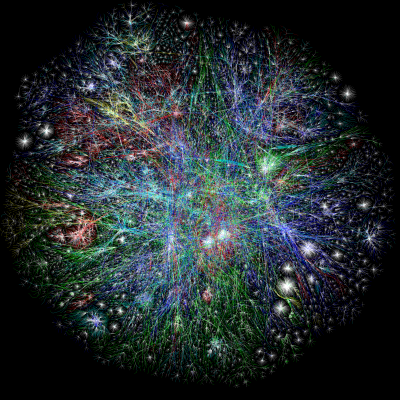 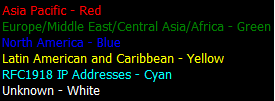 Geographic Spread
We can say that …
There is an emerging global scientific data infrastructure

Driven by changes in the way we work

Opens up new possibilities in research methods and approaches

Also contains information on scientific endeavour and the supporting fabric of that endeavour
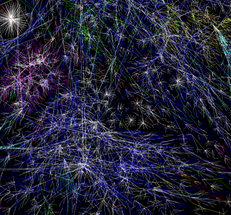 Open, interlinked scientific data cloud
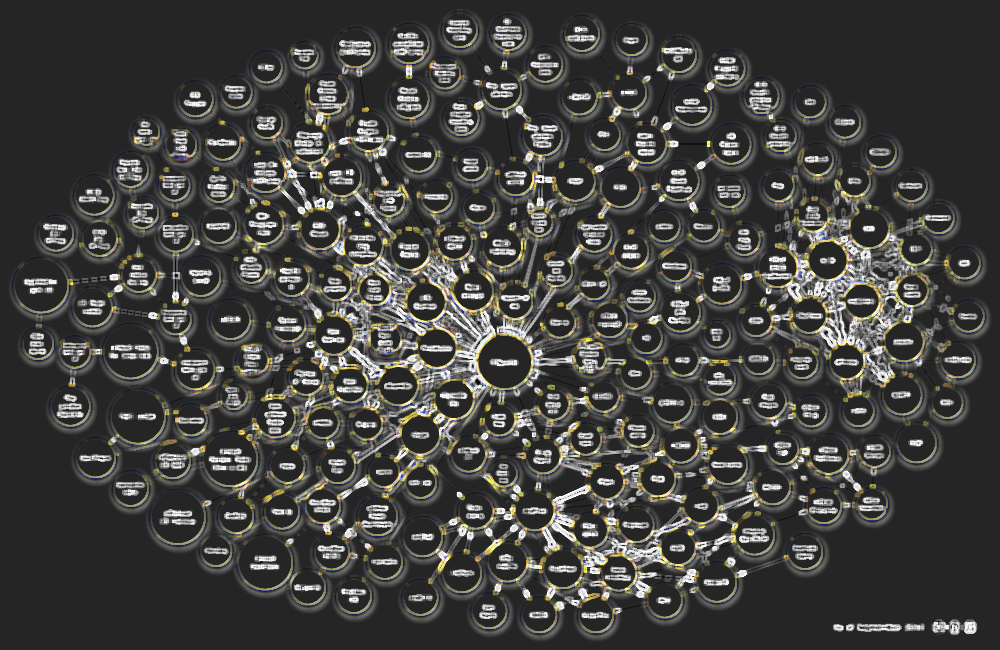 GROWING OBSERVATION SCIENCES LINKS ...
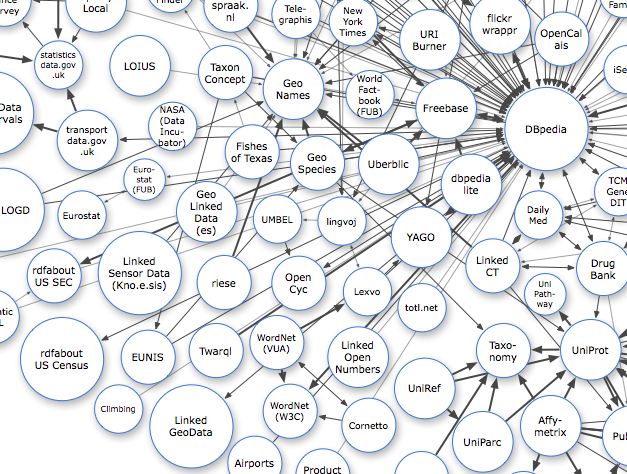 http://richard.cyganiak.de/2007/10/lod/imagemap.html
Global Scientific Data Infrastructure…
Activities and Initiatives
Domain-Specific Clusters of Excellence
GEOSS and IODE
ILTER
Climate Change Modelling Community
World-wide efforts: CoDATA/ ICSU
World Data System and World Data Centres
GRDI 2020
Governments: DataOne, Data.GOV.UK
Private: Wolfram Apha, DBpedia, FreeBase, … 

and many more …
Infrastructure
Components
Architecture and Enabling Standards
Meta-data Standards and Tools
Interoperability Standards
Assertion/Syntactic
Structure/Schematic
Usage/ Semantic
Mediation and Collation Standards
Knowledge Standards
Decreasing discoveries >>>
Increasing orderliness >>>
Part 2Software Platform
Solution
“Shared Implementation”
a framework containing architecture guidelines, abstract specifications and user requirements, recommended interoperability standards, and reference implementations.
a directed open source community that contributes to, extends, and maintains the shared implementation.
National funding provides a baseline of operations and activity.
not domain-specific, but function-specific.

Almost all knowledge portals share a base set of functions that are re-usable.
Solution
“Shared Meaning”
meta-data standards selection 
crosswalks (inter-standard translations)
controlled vocabularies, thesauri, and ontologies associated with standards – these are often region-specific
Solution
“Shared Processes”
coordinated training and awareness creation on the importance of meta-data
data sharing and meta-data provision policies / guidelines to be implemented at research institutions and as a condition of funding
coordination of and assistance with contributions to national infrastructure
creation of forums for the validation of decisions and guidelines
Part 2.1Architecture and Planning
The Bigger Picture
Open Source
CoSAMP
(SAEON, CSIR)
2005
CoGIS
(SAEON, CSIR)
2007
Local
Capacity
Meta-Data I
(SAEON, CSIR)
2008/9
URS I
Spatial Extensions
(SAEON, SAEOS, WDC, R&VA)
2009/10
Structured Data
(SAEON, SAEOS, WDS)
2009/10
URS II
URS III
Image Extensions
Admin Extensions
(SAEON, SAEOS)
2010/11
Citations
Service Orientation
(SAEON, SAEOS, R&VA, WDC) 2010/11
Meta-Data II
(SAEON, SAEOS, WDS, R&VA)
2009/10
Process
(CSIR, SAEON)
2011
Knowledge
(CSIR, SAEON)
2011
Broad Concept
Meta-Data Driven Catalogues
Rely on widely adopted standards
Describes data for discovery and future application

Search and Discovery
Advanced Search Capabilities
GEO compliance

Mapping, Charting, and Visualisation
Rely on web sources (WMS, WFS, KML, GeoRSS, …)
Allows map composition and persistence (Web Context)
Allows integration with portal search facilities
Visualisation and Informal Correlation

Admin
Usage Statistics
Registration

Structured Data
Visualisation and Informal Correlation
Portals and Platform
Main  Stakeholders 
and Initiatives
Main Platform
Services
Documents 
and Publications
Spatial
Data
Other
Data
SAEON  Nodes and Initiatives
SAEON
Data Analysis and Processing
SAEOS
Portal
SAEOS
World Data Centre for BHH
WDC
Content Visualisation and Presentation
Risk and Vulnerability Atlas
RAVA
Meta-Data and Data Management Functions
CSIR
CSIR
Meta-Data and Data Services
LGEP
Limpopo GeoEconomic Portal
NSIF Portal
NSIF
NSIF
Application
Main Use CasesPhase 1: DISCOVERY AND VISUALISATION
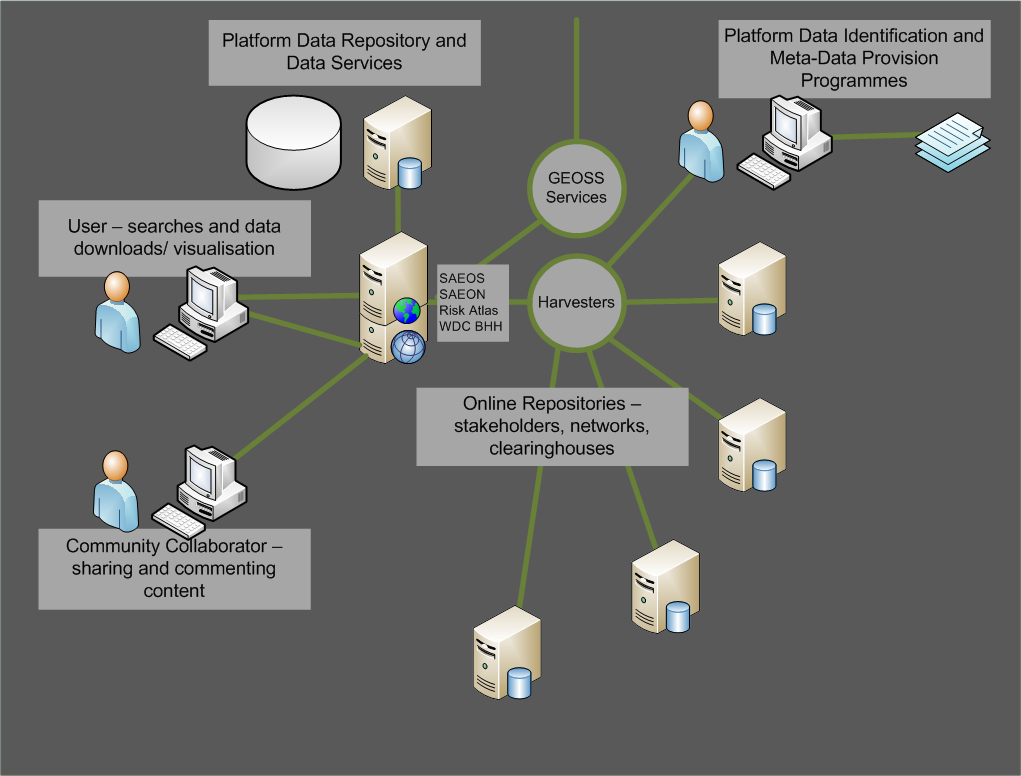 MAIN USE CASESPhase 2: Mediation and Collation
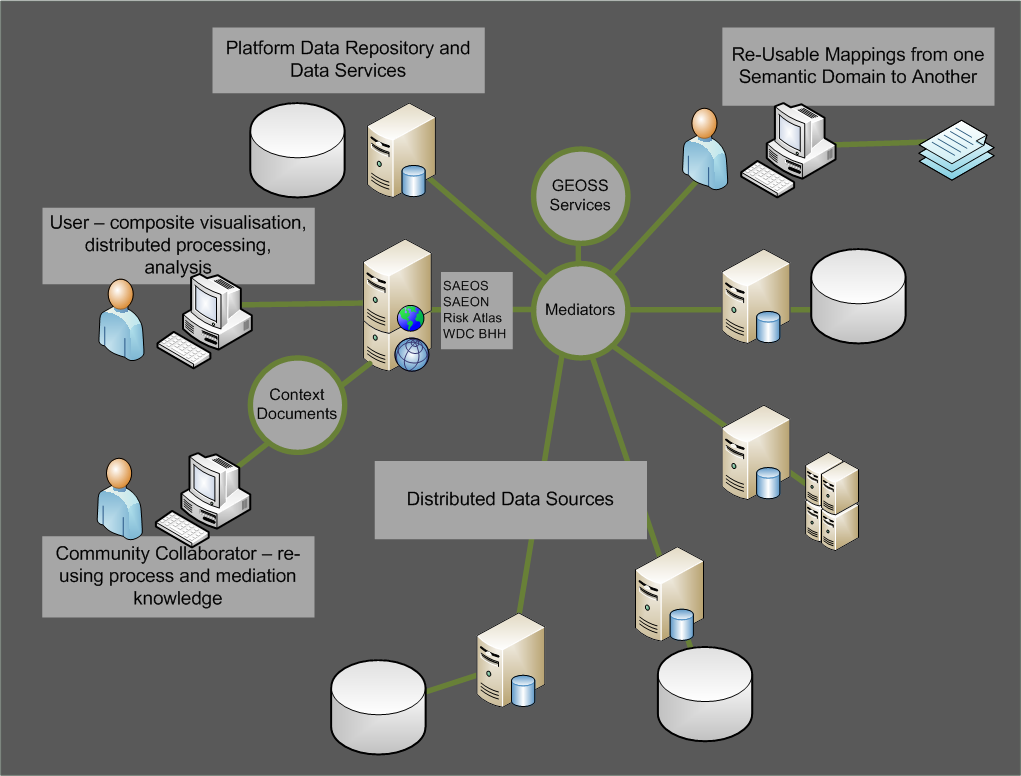 Supporting systems and infrastructure
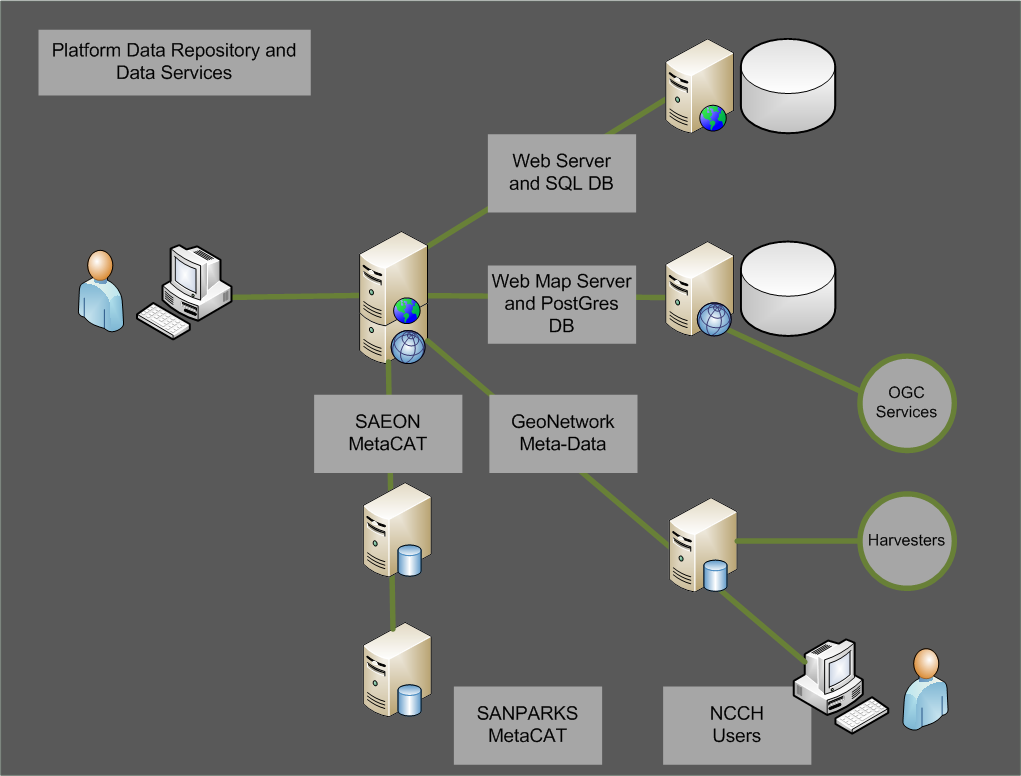 Physical Platforms

Support Platform: Egagasini

Live Platform: CSIR

Test Platform: CHPC

Development Platforms
Egagasini/ SAEON
3 Service Providers
SUPPORT INFRASTRUCTURE
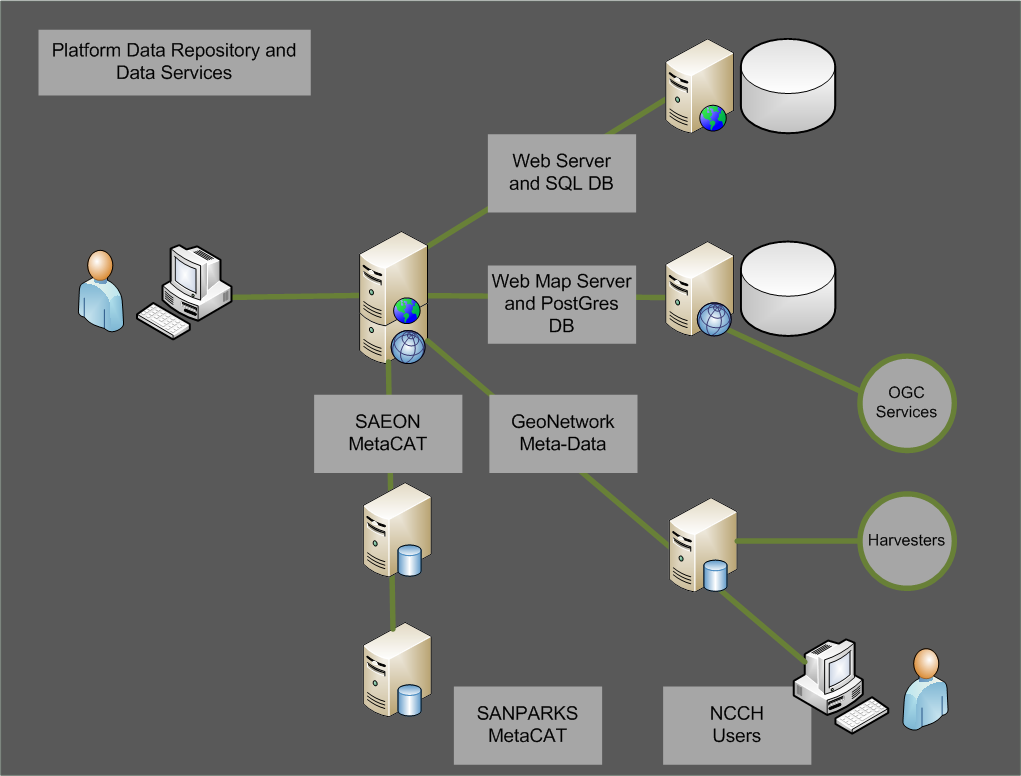 Technology Platform Architecture: 2009-11
Client Layer
Data/ Primary Services Layer
Application Layer
Meta-Data Repository
Catalogue and Related
Services
Meta-Data Result
Meta-Data View
Home/
Static Links/
Guides
Meta-Data Search Result
Search Result View
Themes and Predefined Searches
Search Capabilities
Data Referral
Data Acquisition View
Resources
Partner Links
Publications
Data Repositories
Exchange/
Query Services
Structured Data View
Maps and Data
(Browse, Gallery, …)
Data Result
(Spatial/ Structured)
Aggregation Services
Spatial Data View
“Packager”
Processing Services
Analysis Result/ Synchronisation
Analysis Request
Medium Client
Large Variety of Services (RSS, CSW, …)
Dynamically Linked Content
The Case for META-DATA Management
Scientific Data is an ASSET

OECD/G20 Governments and Public Companies spend 1.8% of GDP on average on R&D

Translates to approximately $ 600 billion a year on R&D (GERD)

3% Management and Preservation Fee: $ 18 billion per annum.

Publishing Industry: $ 19 billion per annum (2008)
http://www.oecd-ilibrary.org/sites/factbook-2010-en
McGuigan GS, Russell RD. (2008).
Information Entropy
Time of data creation
(From Michener et al 1997)
Specific details about problems with individual items or specific dates are lost relatively rapidly
General details about data set are lost through time
Usefulness
Retirement or career change makes access to “mental storage” difficult or unlikely
Accident or technology change may make data unusable
Death of developer results in loss of remaining info
Time
[Speaker Notes: When we start building a dataset, we know the most about what steps we are taking to create it. Over time, memory of the detail begins to fade. Circumstances in life can intervene, and eventually the knowledge about the dataset is gone. Without a metadata record, this data might be unusable.]
Meta-Data  Standards Overlap
A: Translation between FGDC and ISO19115 / SANS 1878 (Spatial Meta-Data)
B: Translation between FGDC Biological Profile and EML
C: Translation between FGDC and EML ‘Spatial Coverage Element’
D: Translation between ISO 19115/ SANS 1878 and EML ‘Spatial Coverage Element’
ISO 19115
SANS 1878
A
D
FGDC
Bio
Profile
FGDC
EML
Dublin Core
C
B
Meta-Data
Dataset/Extent/ 
Coverage
Rights and Distribution
Citation/ Abstraction
Management/Curation
Lineage/ Protocols/
Methods/ Provenance
Formats/ Language
Authors and Collaborators
Relationships
Organisations
Publishing Vehicles
Attributes and Units
Spatial
Temporal
Topic
Process Knowledge
Meta-Data Elements
Meta-Data
Dataset/Extent/ 
Coverage
Rights and Distribution
Citation/ Abstraction
Management/Curation
Lineage/ Protocols/
Methods/ Provenance
Formats/ Language
Authors and Collaborators
Relationships
Organisations
Publishing Vehicles
Attributes and Units
Spatial
Temporal
Topic
Process Knowledge
Meta-Data: Implicit Relationships
Relationships
Infrastructure
Structure
Coverage
Knowledge
Part 2.2Walk-Through
Meta-Data
Searches
Themes
Maps
Services
Main Functions
PART 3Data Status
CSAG
BGIS
TIP

External Sources
State of Meta-Data
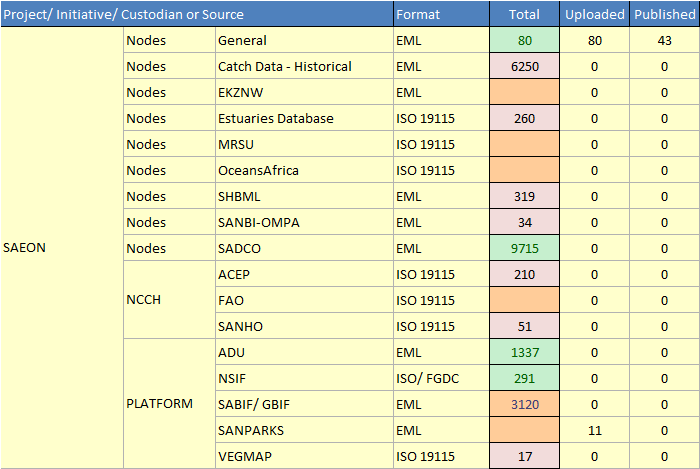 State of Meta-Data (2)
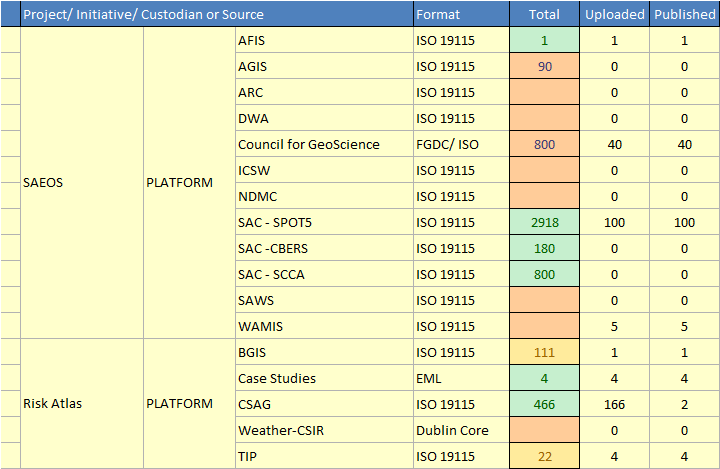 State of Meta-Data (3)
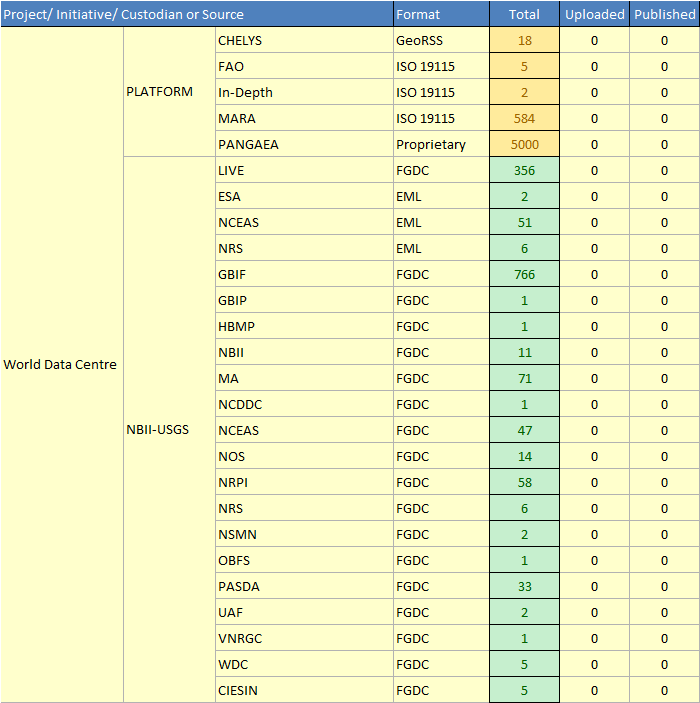 Meta-Data Sources
Meta-Data Resolution Problem
GOAL:

Relatively even granularity in respect of temporal, spatial, and topic resolution
Large Number of Sources contribute a few Records
A Few Sources contribute a large Number of Records
Some Perspectives …
… or opinions:
Availability of historical data and large anthropogenic/ natural impacts and resulting anomalies determine study areas.

Variability determines required sampling frequency.

Meta-data populates a multidimensional space containing at least 
Spatial coverage,
Temporal coverage,
Topic coverage (natural and anthropogenic drivers, responses)
This space can be pre-defined from the perspective of a science plan.

Some meta-data is better than nothing at all.
Meta-Data and Data Management Strategy
Pointers to Services
Obtain Meta-Data (M)
Obtain Data
Meta-Data Catalogues
Automate Meta-Data
Standardise Formats and Structures
Assess Data Risks
Optimise and Improve
Meta-Data
Transfer to Archive
Data Initiatives
SAEON
All SAEON-Related Data Sets on an ongoing basis
All SADCO/ NCCH Data Sets on an ongoing basis
All SANPARKS data sets
All GBIF Data Sets
SAEOS – Currently Targeting
All SAC Data Sets
AFIS/ Fire Services/ WAMIS
ICSW Data Sets / ARC Data Sets
Water, Agriculture, Disasters, Health, Climate, Energy, Weather, ...
RISK AND VULNERABILITY ATLAS	
Climate Systems Analysis Group
BGIS
CSIR Weather Forecasts
World Data Centre
All USGS/ NBII Data Sets for Africa in fields of Biodiversity and Health
All PANGAEA Data Sets
Selected Health-Related Data Sets
PART 4FUTURE VIEWS
What does it mean?
The “FOURTH PARADIGM”
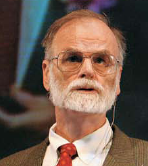 Deterministic Science
V:
Virtual Reality?
II: 
Theoretical
III: Computational
Increasing Understanding >>>
IV:
 Data-Centric
I: 
Empirical
Increasing Data Availability>>>
Probabilistic Science
The “FOURTH PARADIGM”
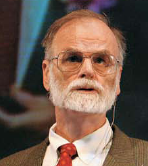 ???
Optimisation/
Caching
Increasing Frequency of Use >>>
Non-Issue
Download/
Sub-setting
Increasing Data Set Size >>>
Infrastructure
A New Virtuous Circle?
Synthesize
Or Maybe a Virtuous SPIRAL …
Analyze
Publish
Collate/
Mediate
Discover
Increasing  Value to the Community  >>>
Increasing Semantic Linkages >>>
CHallenges
Describing the World’s Data
Schema and Interoperability
Self-Maintaining Semantic Web
Mediation
Petabytes of Data
Optimisation
Centralisation, Caching, and Distribution
Parallel and Distributed Computing
Meta-data redundancy
Visualisation and Conceptualisation of Massive, Multidimensional Meta-Data and Data
DATA VISUALISATION: SOME EXAMPLES
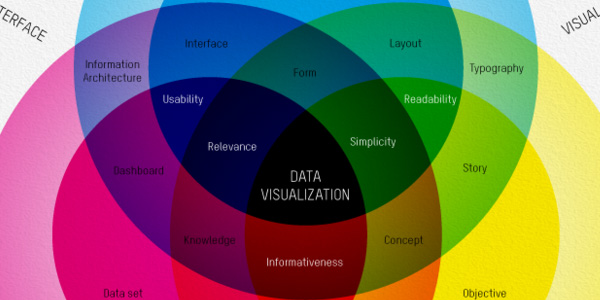 http://infosthetics.com
LINKED GEOSPATIAL DATA
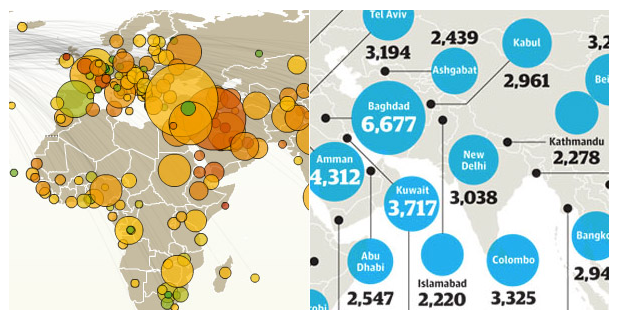 WIKILEAKS – 250,000 Diplomatic Cables
CREATION OF TREES AND DENDOGRAMS
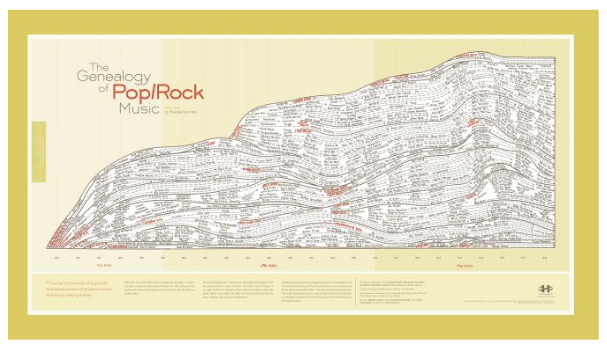 GENAEOLOGY OF POP AND ROCK
CLUSTERING OF TEMPORAL CYCLES
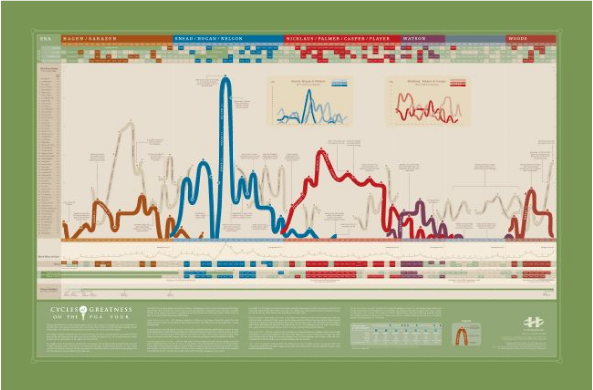 US PGA TOUR DOMINATION CYCLES
TEMPORAL AND SPATIAL DATA PRESENTATION
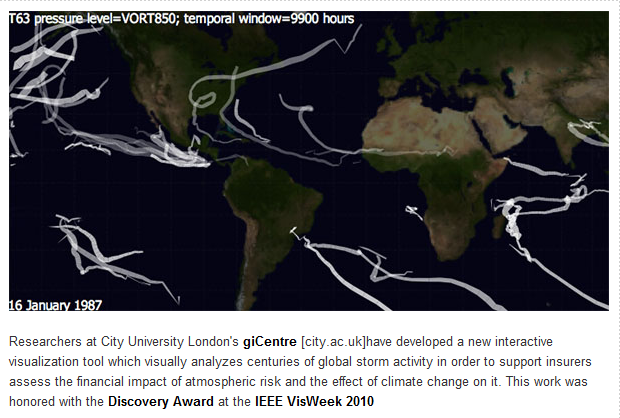 LONG-TERM HURRICANE ACTIVITY
Direct Volume Rendering
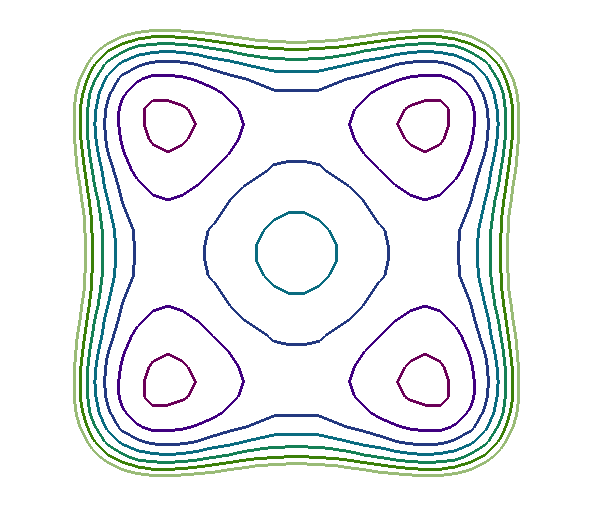 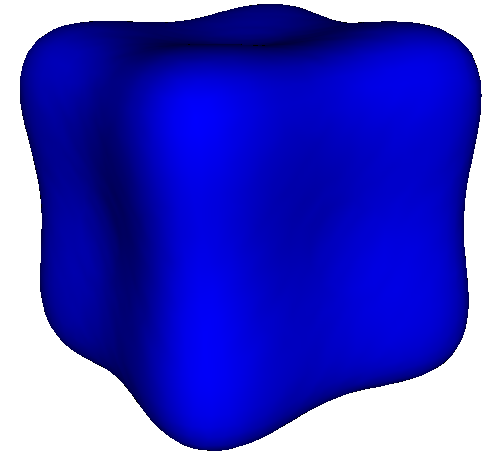 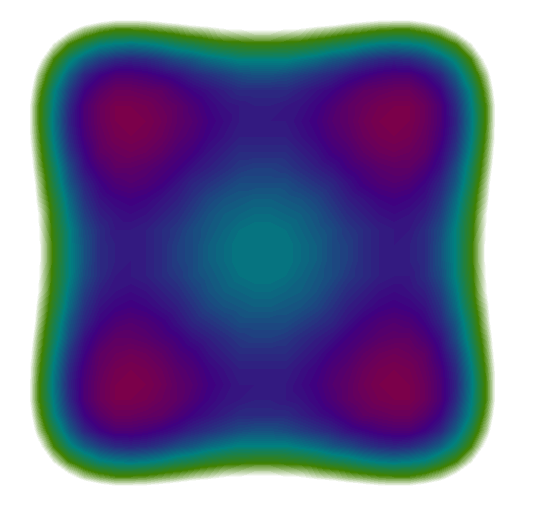 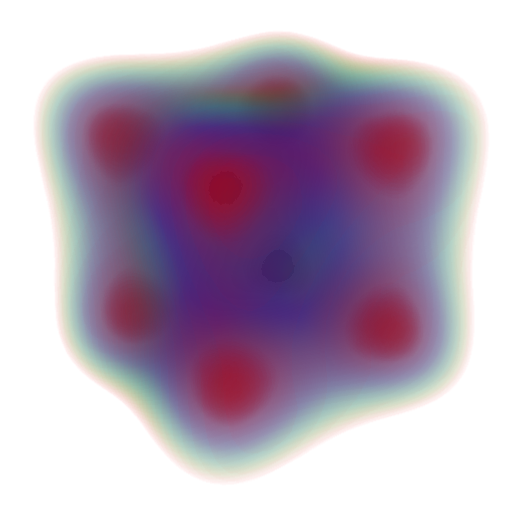 http://www.sci.utah.edu/~cscheid/pubs/dvr.pdf
PART 5IMMEDIATEPRACTICALITIES
Meta-Data Research Questions
Inclusiveness and Divergence
Probability that
 result will 
be useful
Maximum
Utility
Probability that
 item will 
be found
Increasing  Value 
Cost of Service
Increasing Linkages
Process Chaining and the Semantic Web
Levels of Certainty
Syntax or Assertion: Because I Say So (Appeal to Authority)
Schema: Because It Fits the Pattern (Appeal to Reason)
Value: Because It Is Fit for Purpose (Appeal to Fact)

Here lies the problem: how to determine if an item that fits the pattern is fit for purpose.

Value can only be determined through use.
Process of Standards Creation
From the General to the Specific
Build on Widely Adopted  Precedents

Core  
Format  
Domain  
Specialty  
Organisation 

Two Models
Survival of the Fittest 
Selective Breeding 
Format
Core
Speciality
Domain
Organisation
META-DATA Precedence, Attribution, and Provenance
Aggregators can source meta-data from other aggregators, and clearinghouses could eventually store many redundant entries and harvest inefficiently.

All standards should support/ contain a provenance element

Useful for: 
Proper attribution (A)
‘Shortest path’ analysis
(A  C  E)
Respect Relationships ?
(Disallow A E)
Portal B
Portal A
Portal D
Portal C
Portal E

HOW BIG IS THIS?
In excess of 4m meta-data nodes
Implies a space of 16 trillion network relationships
(interaction matrix)
EDSGER DIJKSTRA (1930-2002)
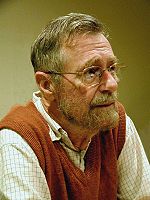 Basis of Network Analysis is the Shortest Path Analysis

Uses an edge weight – which can be any attribute of the relationship between two nodes.

Generic Derivations: 
Composite Path Optimisations
Clustering and Dendogram-based Hierarchies
Proximity Analysis (Averaging and Integration-Style Analysis over a Network Impedance)
Gravity Models – used to assess competition between demand-satisfying supply centres
Catchment analysis – optimal assignment and allocation algorithms
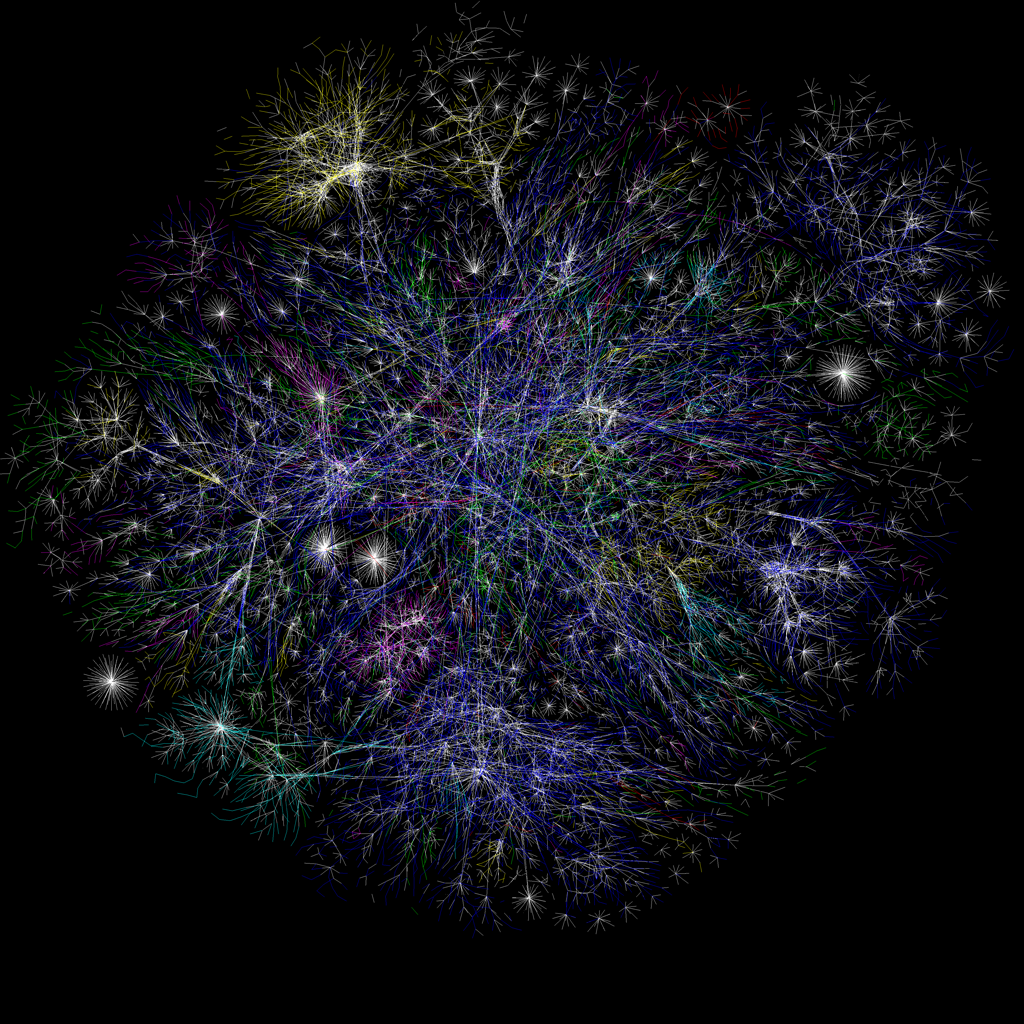 “SCIENCEBOOK”OUR META-DATA RESEARCH IDEAS
“SCIENCEBOOK”OUR META-DATA RESEARCH IDEAS
Calculate a minimum spanning tree (optimal harvesting structure for all known meta-data records and sources).
Calculate a multidimensional tree of knowledge/ data
Calculate a network of minimum world data curation centres and repositiories
Calculate a scientist network with multiple, qualified relationships
Calculate an institutional network with multiple, qualified relationships
Calculate and document a knowledge base (processes and methodologies coupled to time, space, topic, and outcomes)
CHPC-SAEON-SAEOS COLLABORATION
Hosting Platform for SAEON, SAEOS, Risk Atlas, World Data Centre for BHH in Africa
Develop Earth and Environmental Sciences Test Case
Long-term, Managed Preservation of Environmental Data
Improved Indexing and Searching Capabilities
Improved Citizen Science Facilities
Client-side Map Image processing
Improved visualisation of large databases
Standards-based structured data aggregation
Networked Databases
Processing of physically distributed data.
Augmented reality and semantic interoperability
Example: Rainfall Anomaly and Amphibian Species Density
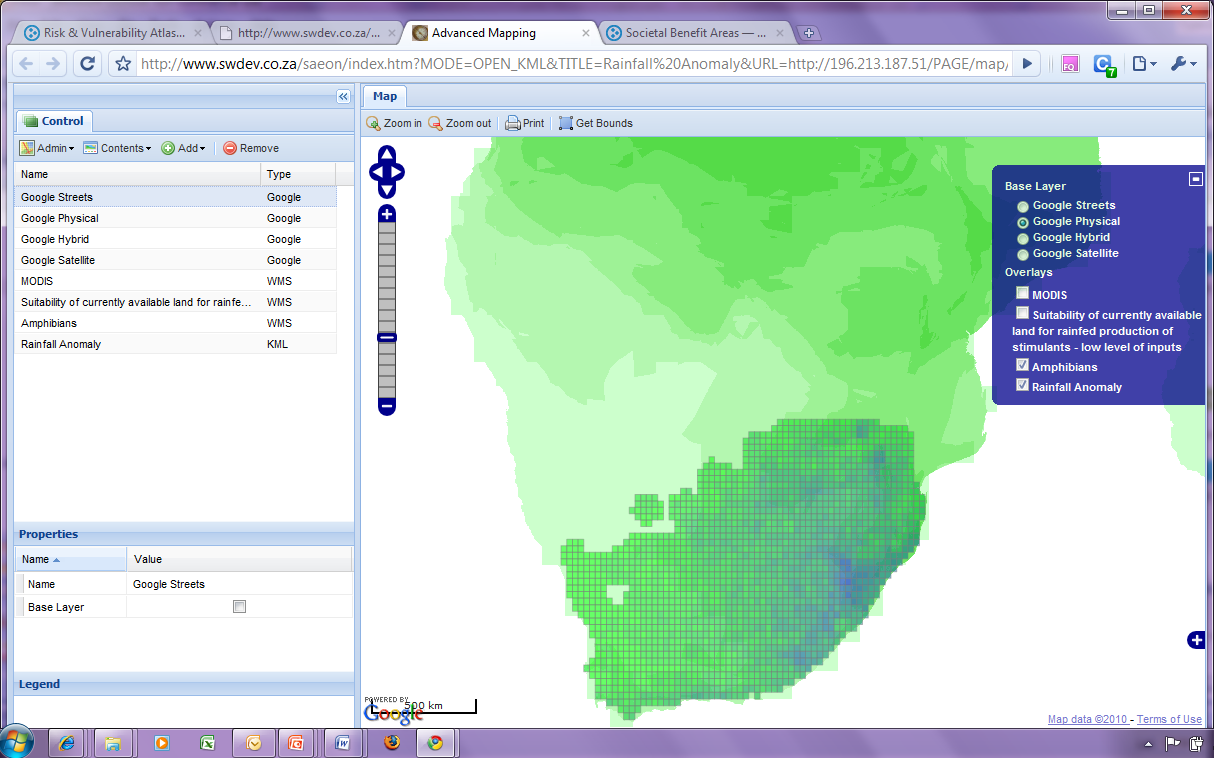 Example: Conservation, Active Fires, and Population
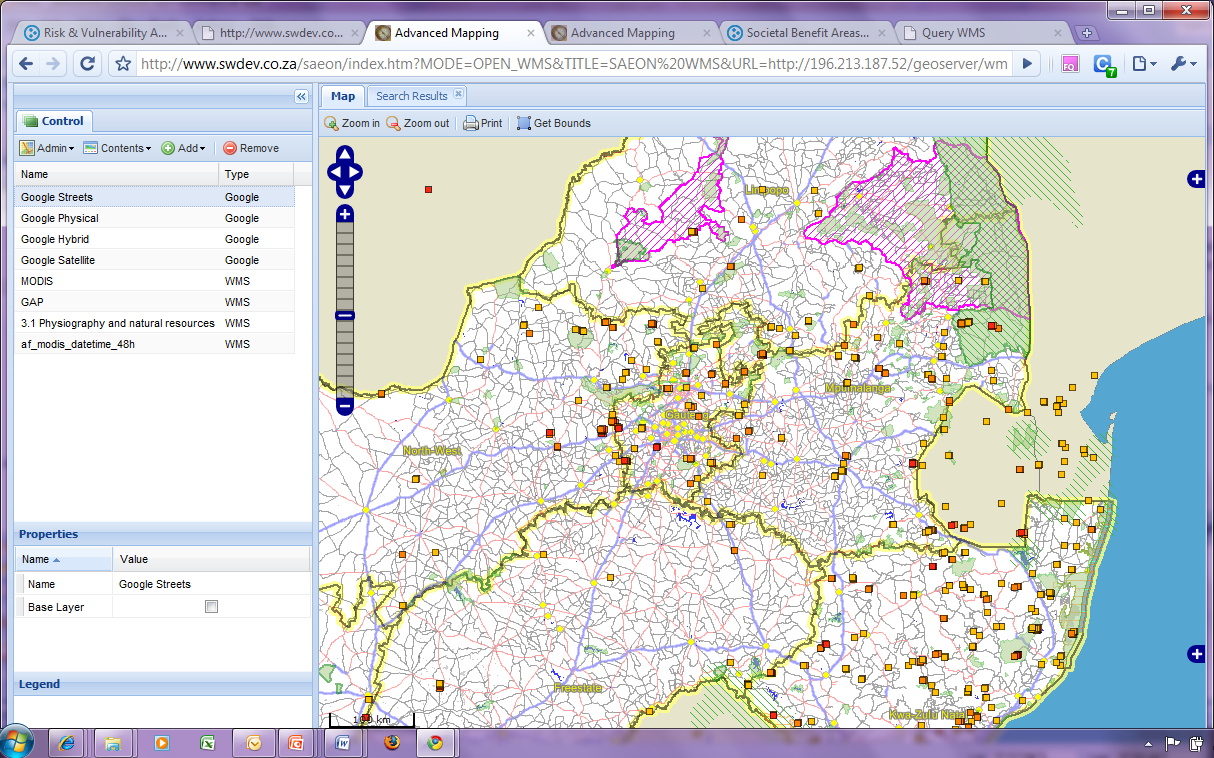 Next Steps
Workshop Feedback

Live Platform

Final Meta-Data Upload